Tesla slashed Model S and X staff in recent layoffs
A Spot of Grime on the North Dakota Music Scene
Harden ignites The Garden for career-high 61 points
Shocking moment man attacks family in fit of rage
Trump Makes Rare Cave on State of the Union Speech
Coca-Cola Nixes Super Bowl Ad After 11-Year Run
Sanders: President isn’t hung up on the wall
Ronda Rousey gets animated in 'Mortal Kombat 11'
Why JFK Went To Hell
Pizzagate: Woods denied pizza during Torrey pro-am
Probability
David Kauchak
CS159 – Spring 2019
Admin
Assignment advice
test individual components of your regex first, then put them all together
write test cases

Assignment deadlines posted

Class participation
Why probability?
Prostitutes Appeal to Pope

Language is ambiguous

Probability theory gives us a tool to model this ambiguity in reasonable ways.
Basic Probability Theory: terminology
An experiment has a set of potential outcomes, e.g., throw a dice, “look at” another sentence

The sample space of an experiment is the set of all possible outcomes, e.g., {1, 2, 3, 4, 5, 6}

In NLP our sample spaces tend to be very large
All words, bigrams, 5-grams
All sentences of length 20 (given a finite vocabulary)
All sentences
All parse trees over a given sentence
Basic Probability Theory: terminology
An event is a subset of the sample space

Dice rolls
{2}
{3, 6}
even = {2, 4, 6}
odd = {1, 3, 5}

NLP
a particular word/part of speech occurring in a sentence
a particular topic discussed (politics, sports)
sentence with a parasitic gap
pick your favorite phenomena…
Events
We’re interested in probabilities of events
p({2})
p(even)
p(odd)
p(parasitic gap)
p(first word in a sentence is “banana”)
Random variables
A random variable is a mapping from the sample space to a number (think events)
It represents all the possible values of something we want to measure in an experiment
For example, random variable, X, could be the number of heads for a coin tossed three times



Really for notational convenience, since the event space can sometimes be irregular
Random variables
We can then talk about the probability of the different values of a random variable

The definition of probabilities over all of the possible values of a random variable defines a probability distribution
Random variables
We can then talk about the probability of the different values of a random variable

The definition of probabilities over all of the possible values of a random variable defines a probability distribution
Probability distribution
To be explicit
A probability distribution assigns probability values to all possible values of a random variable
These values must be >= 0 and <= 1
These values must sum to 1 for all possible values of the random variable
Unconditional/prior probability
Simplest form of probability distribution is
P(X)

Prior probability: without any additional information:
What is the probability of heads on a coin toss?
What is the probability of a sentence containing a pronoun?
What is the probability of a sentence containing the word “banana”?
What is the probability of a document discussing politics?
…
Prior probability
What is the probability of getting HHH for three coin tosses, assuming a fair coin?



What is the probability of getting THT for three coin tosses, assuming a fair coin?
1/8
1/8
Joint distribution
We can also talk about probability distributions over multiple variables
P(X,Y)
 probability of X and Y
a distribution over the cross product of possible values
Joint distribution
Still a probability distribution
all values between 0 and 1, inclusive
all values sum to 1

All questions/probabilities of the two variables can be calculated from the joint distribution
What is P(ENGPass)?
Joint distribution
Still a probability distribution
all values between 0 and 1, inclusive
all values sum to 1

All questions/probabilities of the two variables can be calculated from the joint distribution
0.92
How did you figure that out?
Joint distribution
Called “marginalization”, aka summing over a variable
Conditional probability
As we learn more information, we can update our probability distribution

P(X|Y) models this (read “probability of X given Y”)
What is the probability of heads given that both sides of the coin are heads?
What is the probability the document is about politics, given that it contains the word “Clinton”?
What is the probability of the word “banana” given that the sentence also contains the word “split”?


Notice that it is still a distribution over the values of X
Conditional probability
y
x
In terms of pior and joint distributions, what is the conditional probability distribution?
Conditional probability
Given that y has happened, in what proportion of those events does x also happen
y
x
Conditional probability
Given that y has happened, what proportion of those events does x also happen
y
x
What is:p(NLPPass=true | EngPass=false)?
Conditional probability
What is:p(NLPPass=true | EngPass=false)?
= 0.125
Notice this is very different than p(NLPPass=true) = 0.89
A note about notation
When talking about a particular assignment, you should technically write p(X=x), etc.

However, when it’s clear, we’ll often shorten it

Also, we may also say P(X) or p(x) to generically mean any particular value, i.e. P(X=x)
= 0.125
Properties of probabilities
P(A or B) = ?
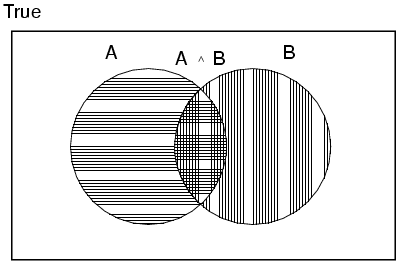 Properties of probabilities
P(A or B) = P(A) + P(B) - P(A,B)
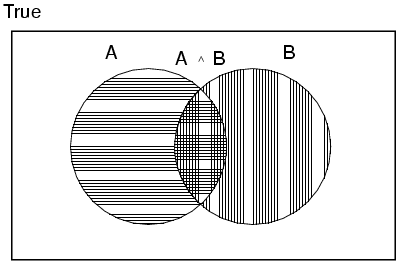 Properties of probabilities
P(ØE) = 1– P(E)

More generally:
Given events E = e1, e2, …, en


P(E1, E2) ≤ P(E1)
Chain rule (aka product rule)
We can view calculating the probability of X AND Y occurring as two steps:
Y occurs with some probability P(Y)
Then, X occurs, given that Y has occured
or you can just trust the math… 
Chain rule
Applications of the chain rule
We saw that we could calculate the individual prior probabilities using the joint distribution


What if we don’t have the joint distribution, but do have conditional probability information:
P(Y)
P(X|Y)
Bayes’ rule (theorem)
Bayes rule
Allows us to talk about P(Y|X) rather than P(X|Y)

Sometimes this can be more intuitive

Why?
Bayes rule
p(disease | symptoms)

How would you estimate this?

Find a bunch of people with those symptoms and see how many have the disease

Is this feasible?
Bayes rule
p(disease | symptoms)     p( symptoms | disease )
How would you estimate this?
Find a bunch of people with the disease and see how many have this set of symptoms.  Much easier!
Bayes rule
p( linguistic phenomena | features )
For all examples that had those features, how many had that phenomena?
p(features | linguistic phenomena)
For all the examples with that phenomena, how many had this feature

p(cause | effect) vs. p(effect | cause)
Gaps
V
I just won’t put these away.
direct object
These, I just won’t put away.
filler
I just won’t put       away.
gap
Gaps
What did you put       away?
gap
The socks that I put       away.
gap
Gaps
Whose socks did you fold      and put       away?
gap
gap
Whose socks did you fold       ?
gap
Whose socks did you put        away?
gap
Parasitic gaps
These I’ll put       away without folding       .
gap
gap
These I’ll put        away.
gap
These without folding         .
gap
Parasitic gaps
These I’ll put        away without folding        .
gap
gap
1. Cannot exist by themselves (parasitic)
These I’ll put my pants away without folding        .
gap
2. They’re optional
These I’ll put        away without folding them.
gap
Parasitic gaps
http://literalminded.wordpress.com/2009/02/10/dougs-parasitic-gap/
Frequency of parasitic gaps
Parasitic gaps occur on average in 1/100,000 sentences

Problem:
Laura Linguist has developed a complicated set of regular expressions to try and identify parasitic gaps.  If a sentence has a parasitic gap, it correctly identifies it 95% of the time.  If it doesn’t, it will incorrectly say it does with probability 0.005.  Suppose we run it on a sentence and the algorithm says it has a parasitic gap, what is the probability it actually is?
Prob of parasitic gaps
Laura Linguist has developed a complicated set of regular expressions to try and identify parasitic gaps.  If a sentence has a parasitic gap, it correctly identifies it 95% of the time.  If it doesn’t, it will incorrectly say it does with probability 0.005.  Suppose we run it on a sentence and the algorithm says it has a parasitic gap, what is the probability it actually does?
G = gap
T = test positive
What question do we want to ask?
Prob of parasitic gaps
Laura Linguist has developed a complicated set of regular expressions to try and identify parasitic gaps.  If a sentence has a parasitic gap, it correctly identifies it 95% of the time.  If it doesn’t, it will incorrectly say it does with probability 0.005.  Suppose we run it on a sentence and the algorithm says it has a parasitic gap, what is the probability it actually does?
G = gap
T = test positive
Prob of parasitic gaps
Laura Linguist has developed a complicated set of regular expressions to try and identify parasitic gaps.  If a sentence has a parasitic gap, it correctly identifies it 95% of the time.  If it doesn’t, it will incorrectly say it does with probability 0.005.  Suppose we run it on a sentence and the algorithm says it has a parasitic gap, what is the probability it actually does?
G = gap
T = test positive
Prob of parasitic gaps
Laura Linguist has developed a complicated set of regular expressions to try and identify parasitic gaps.  If a sentence has a parasitic gap, it correctly identifies it 95% of the time.  If it doesn’t, it will incorrectly say it does with probability 0.005.  Suppose we run it on a sentence and the algorithm says it has a parasitic gap, what is the probability it actually does?
G = gap
T = test positive